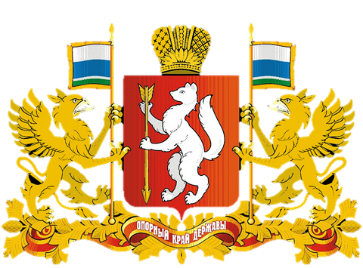 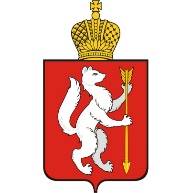 Правительство Свердловской области 
Министерство общего и профессионального образования Свердловской области
О задачах педагогических коллективов по профилактике суицидов среди несовершеннолетних
Начальник отдела охраны прав детей 
и комплексной безопасности
 в системе образования
Соложнин Анатолий Валентинович
Екатеринбург
26 января 2017 года
Информация о количестве суицидов среди несовершеннолетних
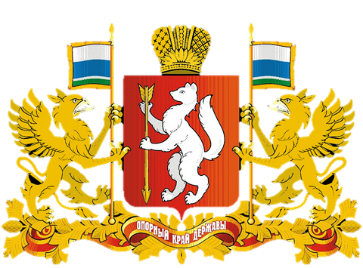 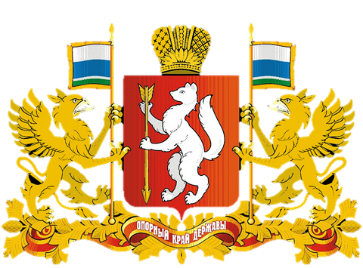 Наиболее частые причины, вызвавшие суицидальные реакции
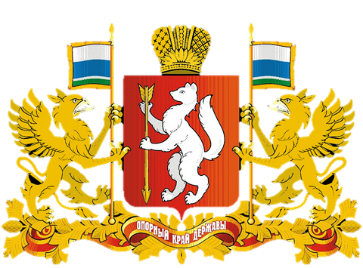 Функции и компетенции образовательных организаций
п. 15 ч. 3 ст. 28 
части 1-3 ст.42

Федеральный закон «Об образовании в Российской Федерации» от 29.12.2012 № 273-ФЗ
Основные замечания и проблемы, выявляемые в ходе расследования
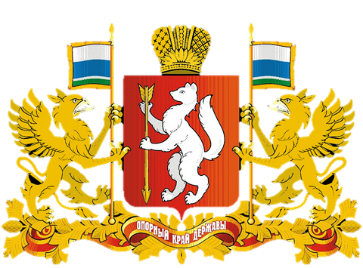 - Отсутствие или ненадлежащее психолого-педагогическое сопровождение ребенка;
- Отсутствие или слабые контакты педагогов с семьей;
Игнорирование сигналов о суицидальных намерениях;
Незнание социальной среды ребенка;
Отсутствие квалифицированного педагогического наблюдения;
Формально организованная воспитательная работа;
Отсутствие контактов педагогов-психологов с ребенком.
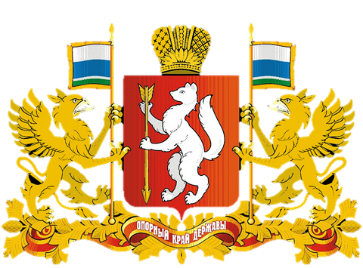 Актуальный фактор – социальные сети
vk.com/f-5-7      
vk.com/skf39
vk.com/more-glubokoe
vk.com/1morekitov1
vk.com/morereserv
vk.com/2ch-0chan
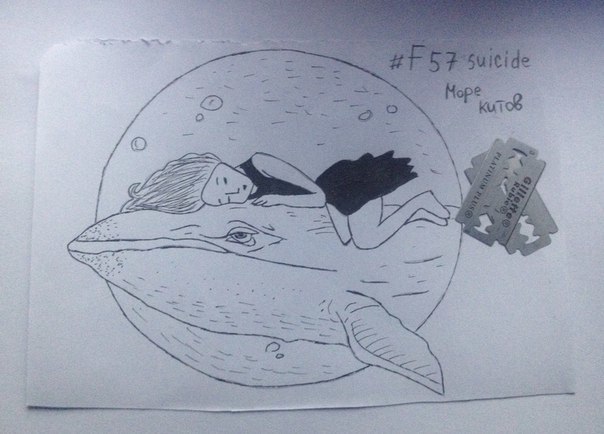 На что обратить внимание
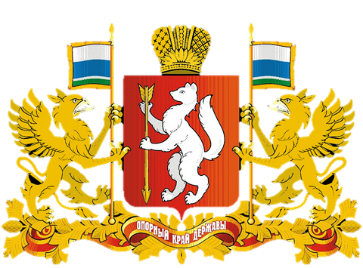 -
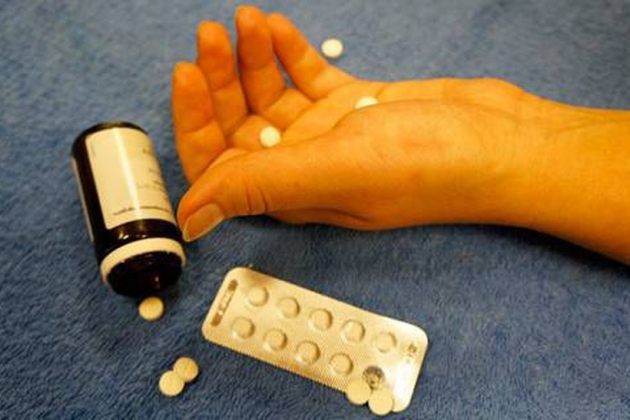 Переписка
Оповещения о намерениях
Характерный сленг
Фотографии
Жалобы
Связь с группами
Увлечение идеями тоталитарных групп
Наркотики
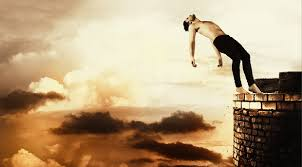 Задачи органов управления образованием
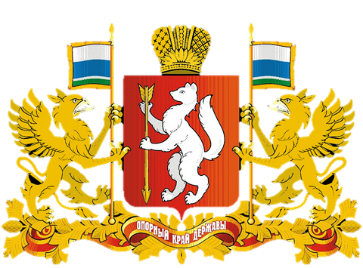 Проанализировать все случаи суицидов среди детей за последние годы;
Инициировать проведение педагогических советов, родительских собраний;
Организовать повышение квалификации педагогических работников по проблемам профилактики суицидов;
Взять под личный контроль деятельность педагогического коллектива по профилактике суицидов;
Организовать обучение педагогов по проблемам общения детей в социальных сетях и организации контроля;
Организовать расследования всех случаев суицидов среди детей  на предмет выявления дидактогенных факторов.
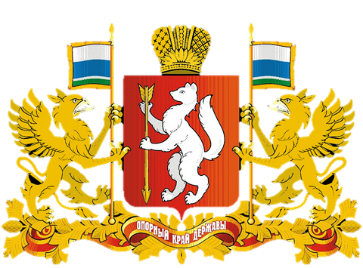 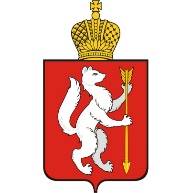 Правительство Свердловской области 
Министерство общего и профессионального образования Свердловской области
Контакты отдела охраны прав детей и комплексной безопасности в системе образования:
Загайнова Елена Владимировна zev@minobraz.ru
Соложнин Анатолий Валентинович asolognin@mail.ru                                                          a.solozhnin@egov66.ru